Christmas in Switzerland
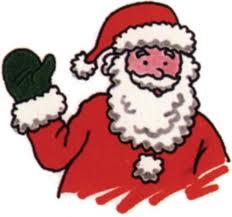 Switzerland
Population- 7  954  662 as of 2011
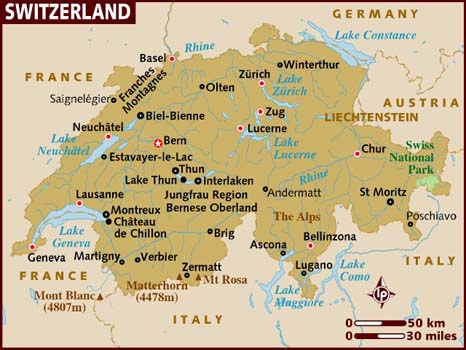 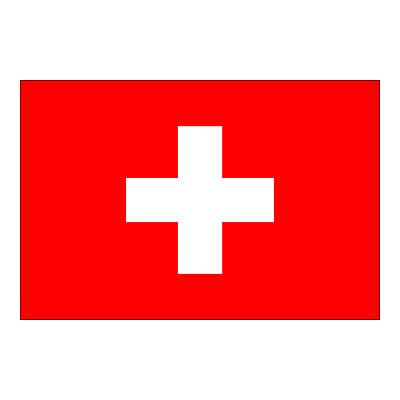 Language
The main language of Switzerland is German.
Merry Christmas in Switzerland is frohe weihnachten 
Christmas is celebrated on Dec.25 (our Christmas date) and 26th (boxing day)
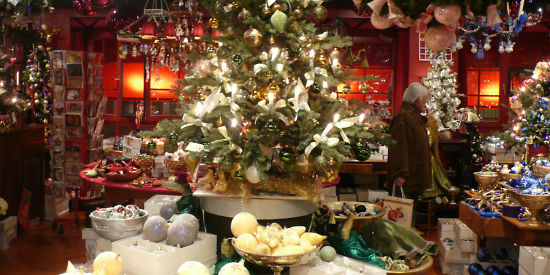 The Christmas tree
The tree is decorated with glass ornaments lights and a bow with ribbons that decorate the whole tree.(sometimes with real candles)
Santa Clause
This is what the Swiss Santa Clause looks like and in Switzerland he is called Klausjagen.
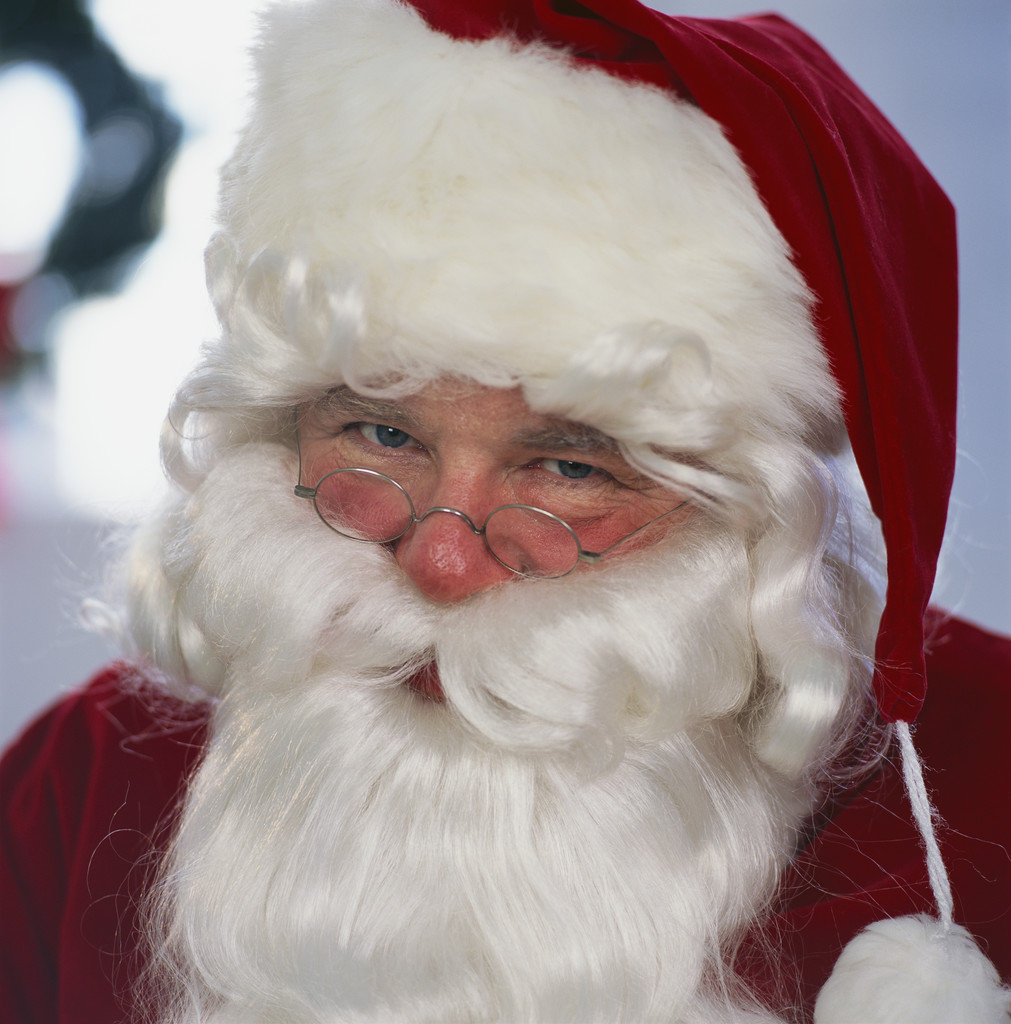 The main Swiss Christmas characters
. The important Christmas characters are  Santa ( Klausjagen)                            
Schmutzli is Santa`s helper, he carries a broom of twigs and Christkind.(a childlike spirit)
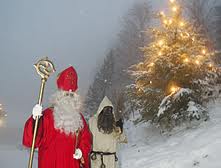 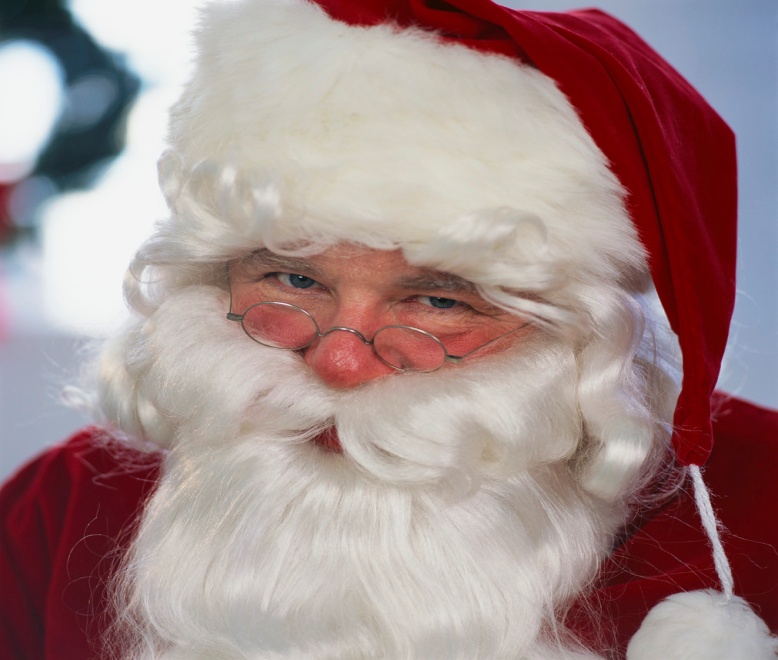 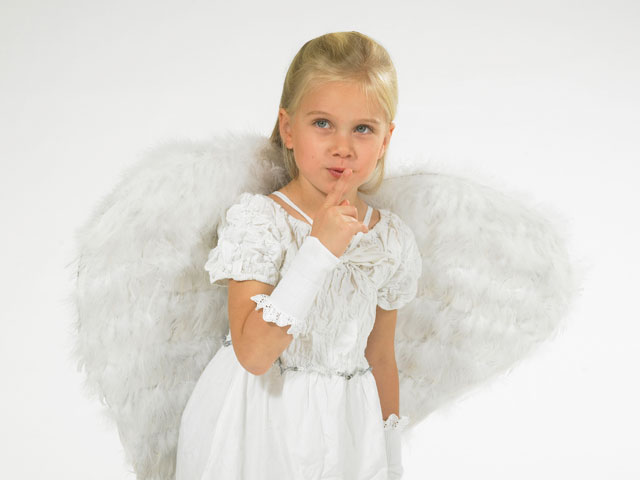 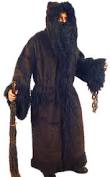 Traditional food
There are lots of traditional Christmas  foods such as: scalloped potatoes with melted cheese and milk, boiled ham, walnut cake, and decorated gingerbread cookies.












































































































Sexy tits
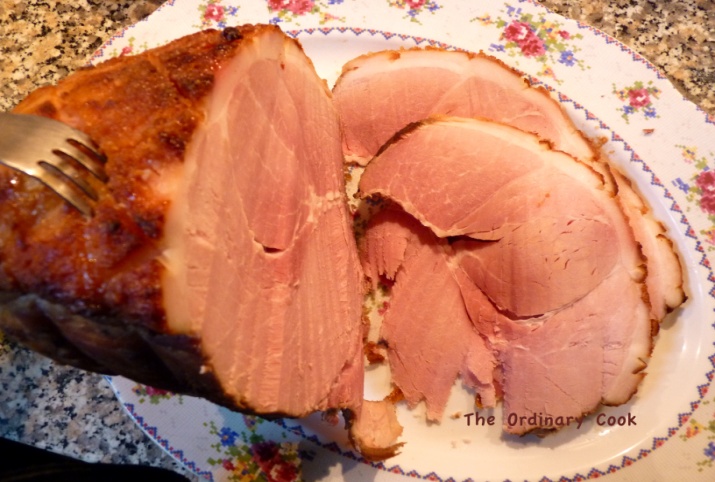 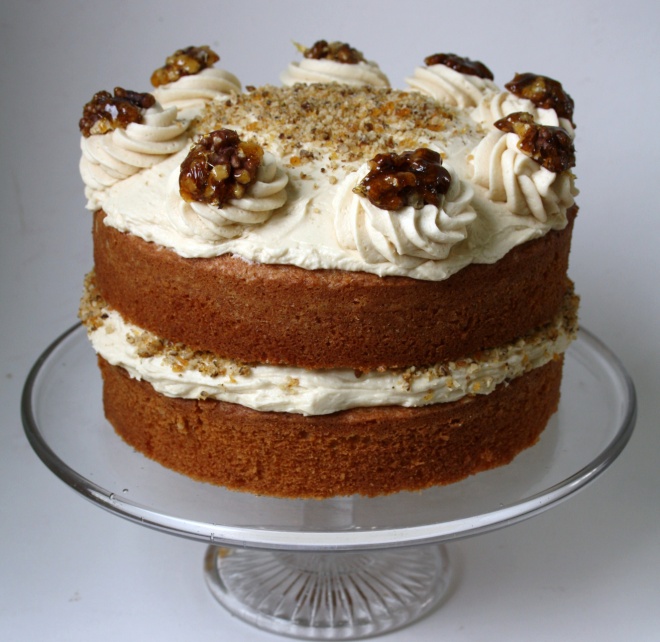 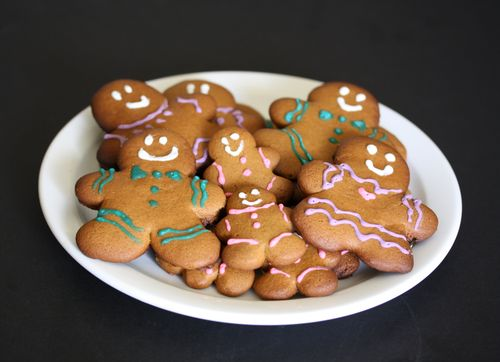 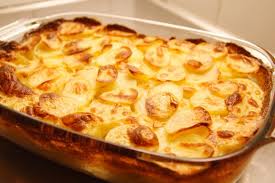 Naughty and Nice
Good girls and boys in Switzerland get some sweets in their stocking and bad girls and boys get nothing but a big lump of coal!
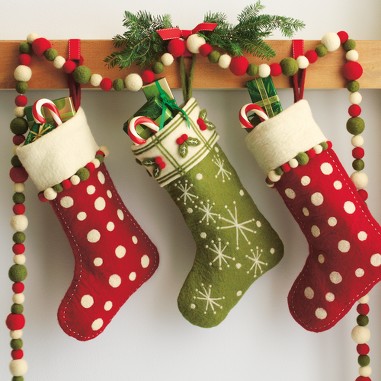 Interesting facts about Christmasin Switzerland
Did you know that the Christmas caroling is sung in 4 languages?
The tree is decorated by Christkind.
 Befana, Christkind, Samichlaus, and Le Petit Jesus put the gifts  under the tree.
 There is a Christmas tradition that people go to midnight mass on Christmas Eve.
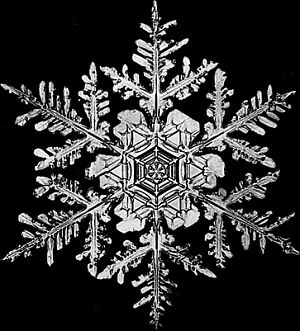 Bibliography
http://www.kidsdomain.com/holiday/xmas
http://www.google.ca/search?=images
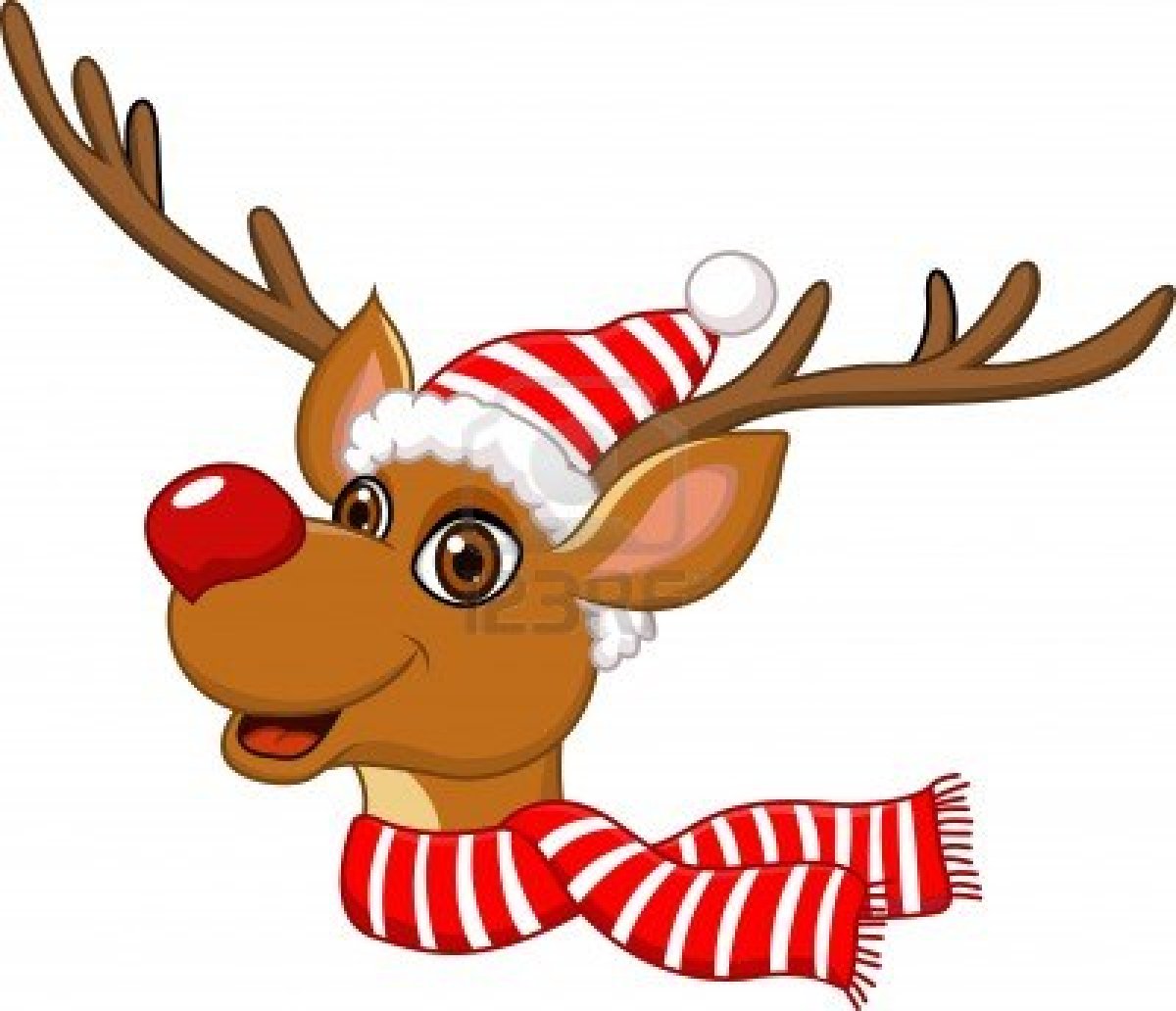